DW/172
Peter Rogers BESA 20 May 2020
Agenda
DW/172 Addendum 
Design
Kitchen ventilation systems
Recirculation Systems
COVID-19 Update
Q & A
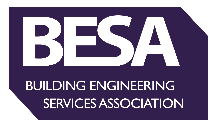 DW/172 Addendum
DW/172 Addendum
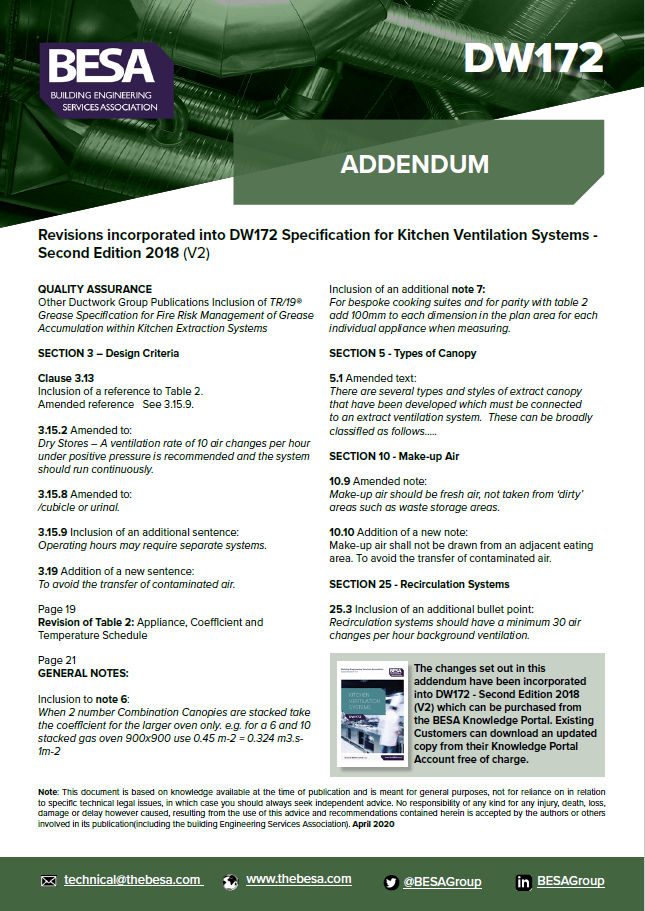 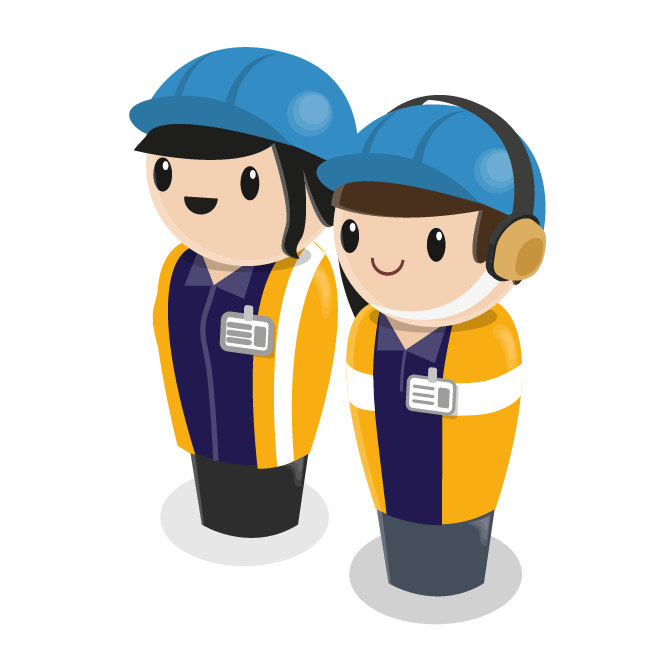 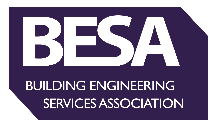 Design
Thermal Convection Method
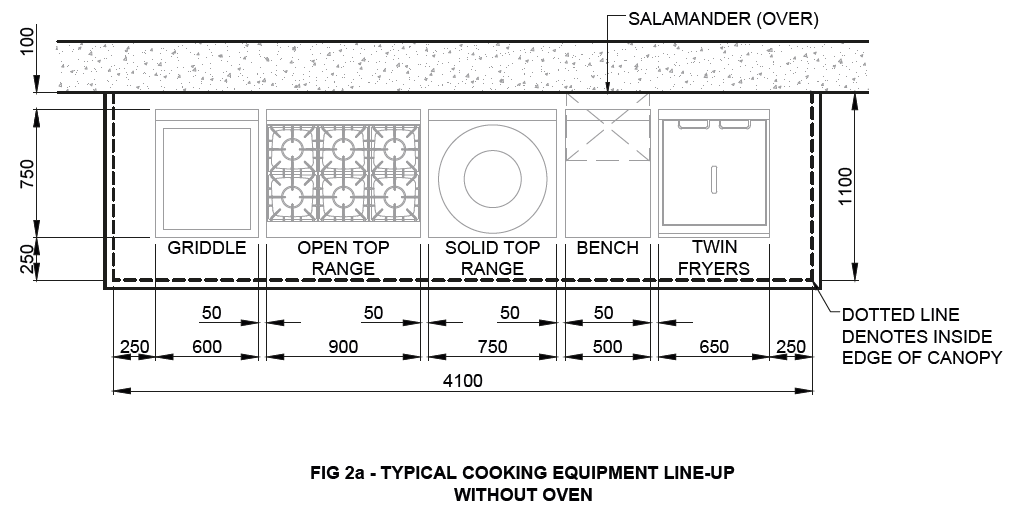 Appliance, Coefficient and Temperature Table
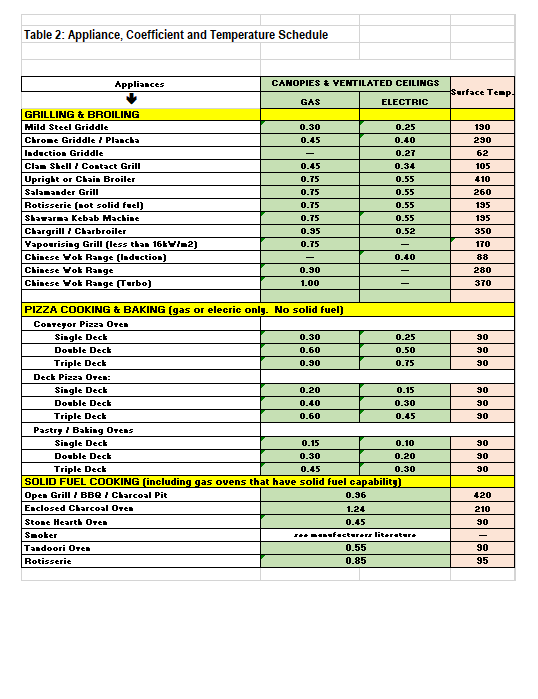 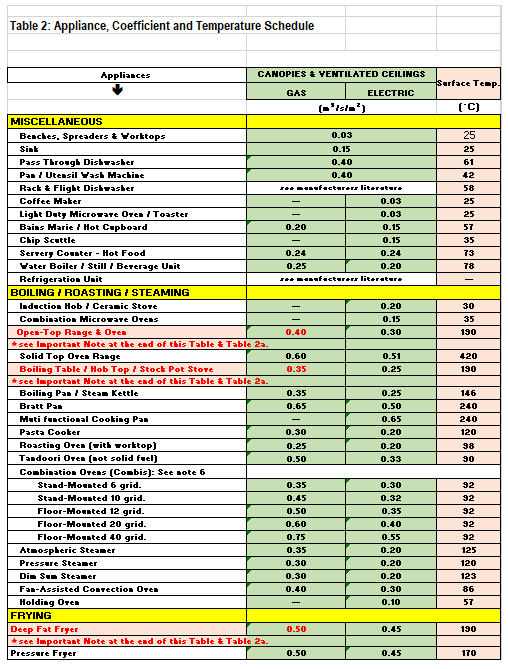 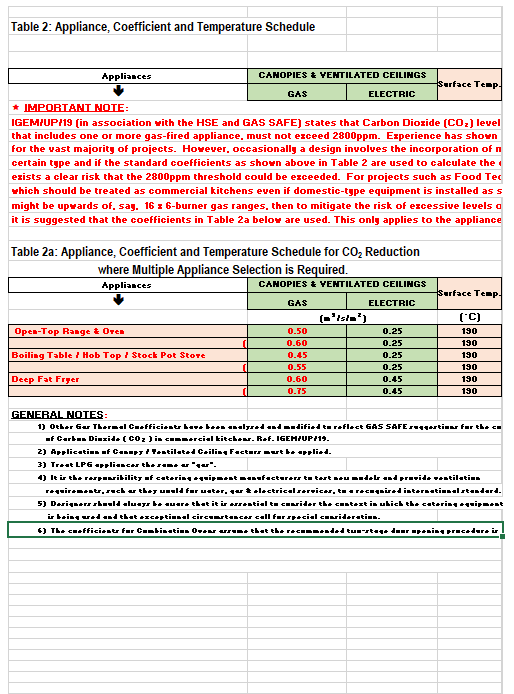 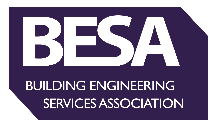 Kitchen Ventilation Systems
BESA Specification DW/172:2018
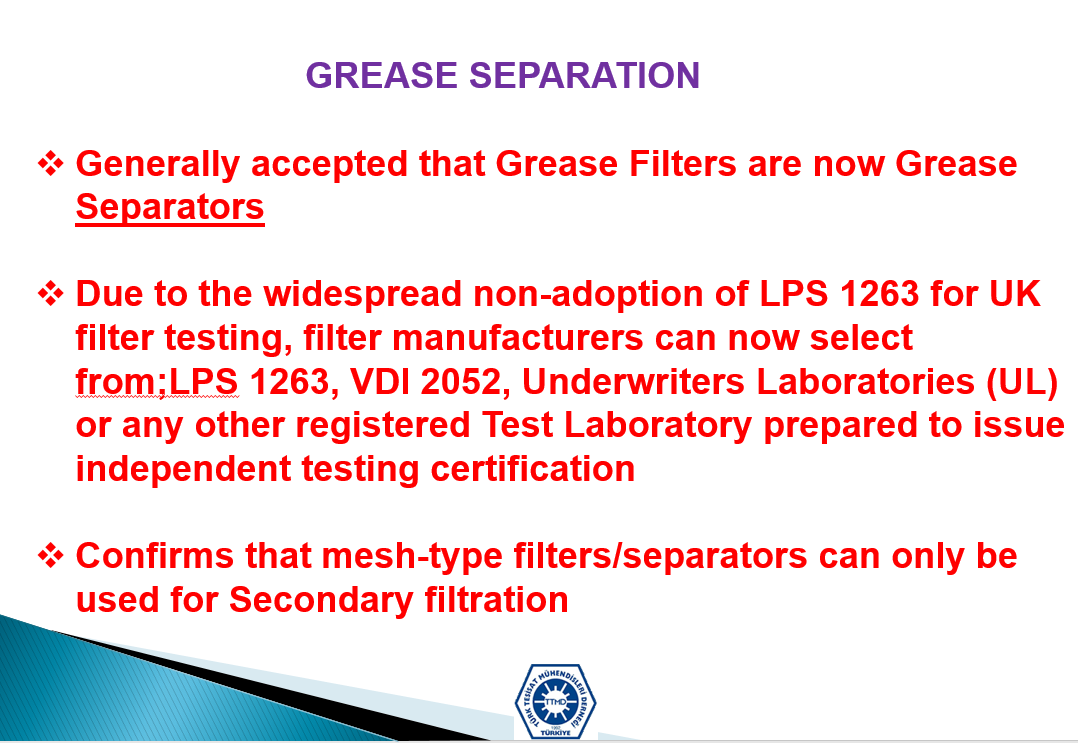 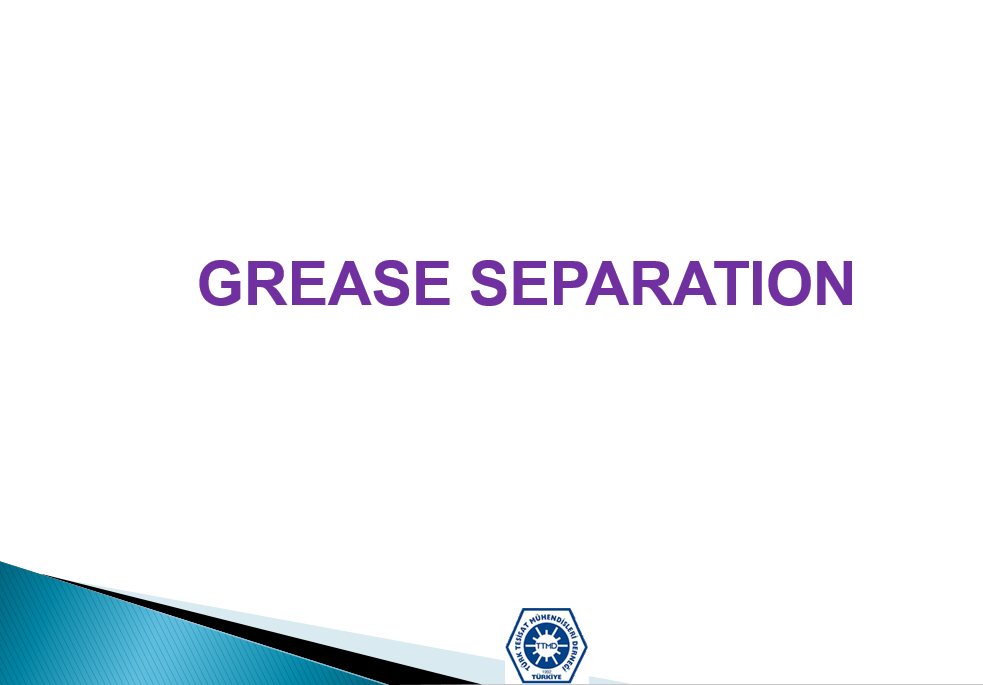 Canopies Fig 7a, 7b,7c, 7d from DW/172
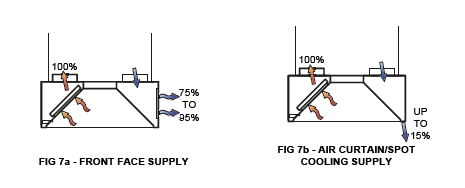 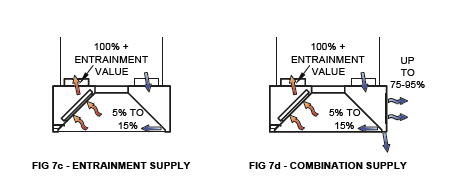 Ventilated Ceiling System
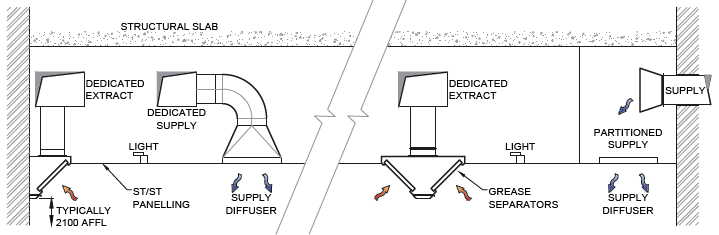 Cold Mist / Hot Wash Hoods
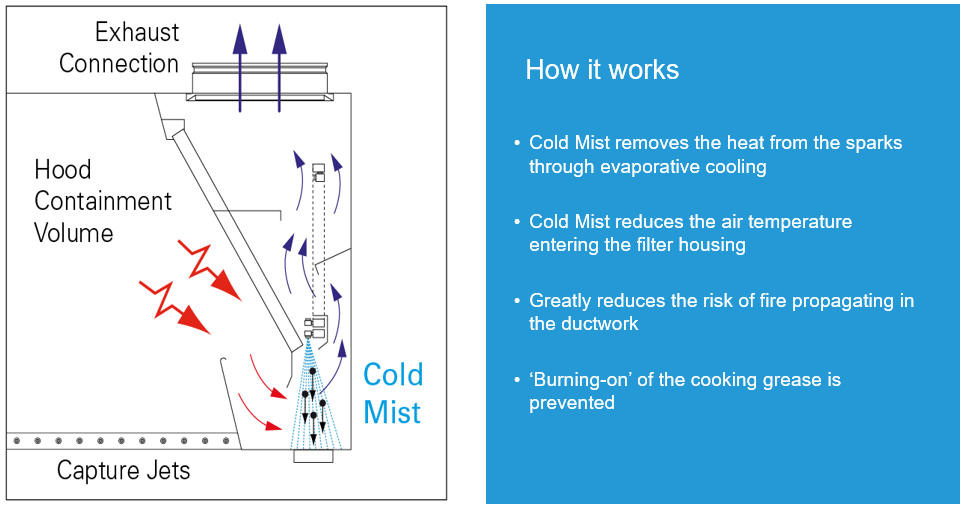 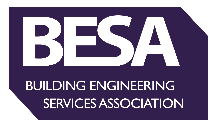 Recirculation Systems
BESA Specification DW/172:2018
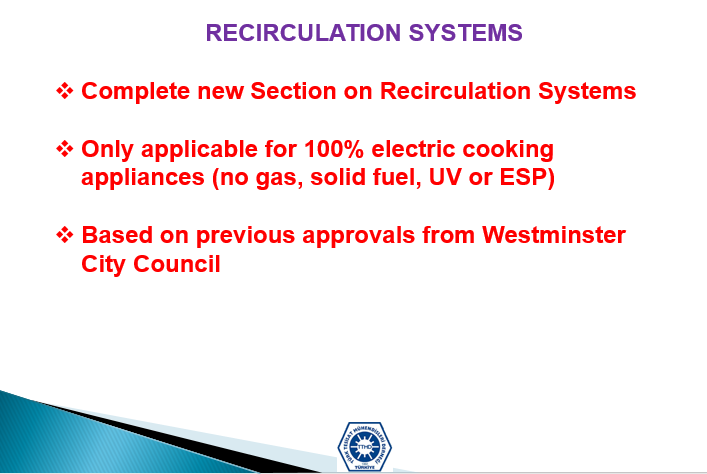 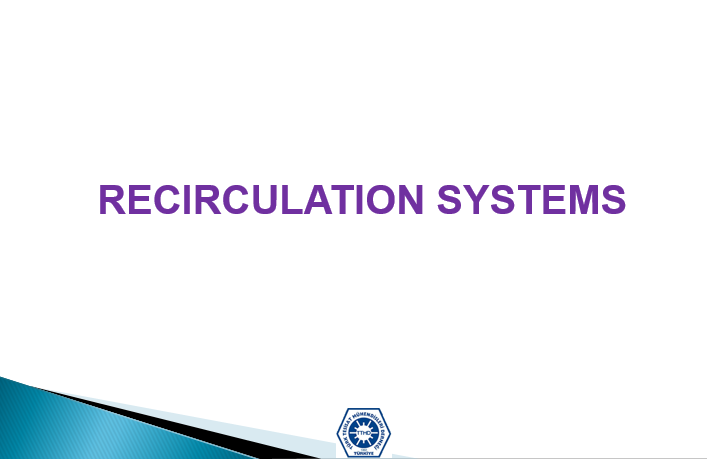 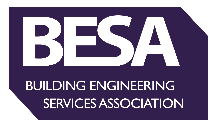 COVID-19 Update Awareness
COVID-19 Update Awareness
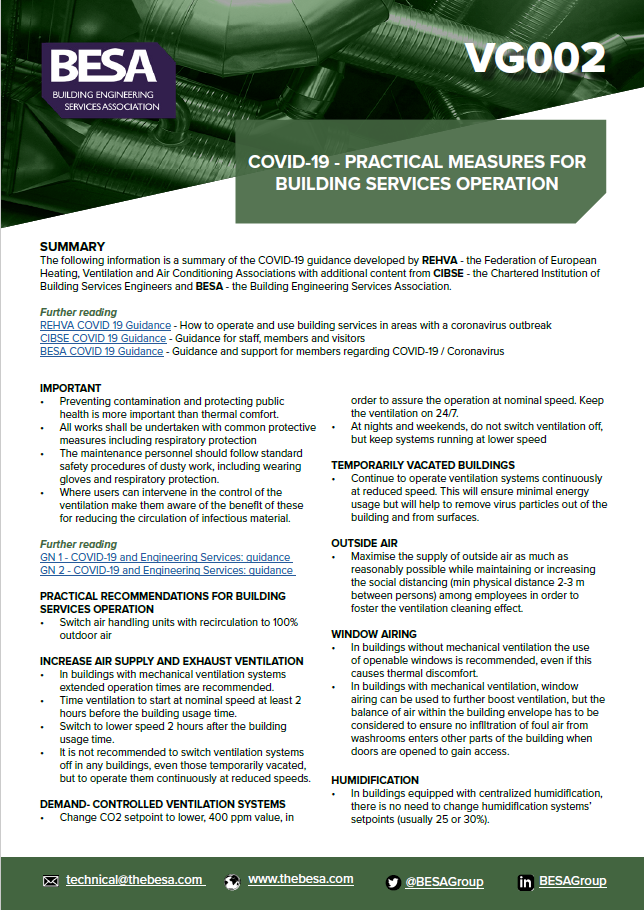 •	Make-Up-Air
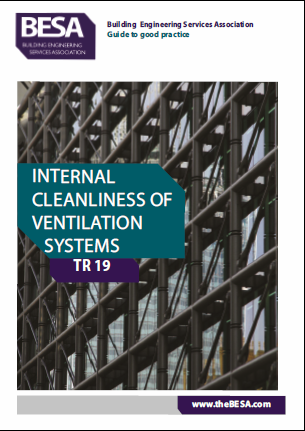 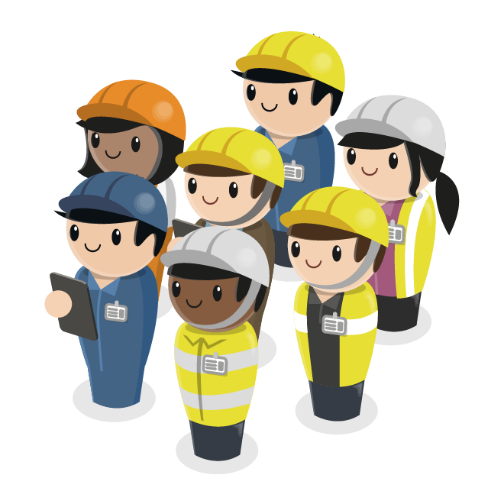 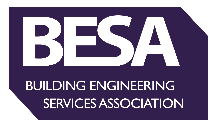 Q & A